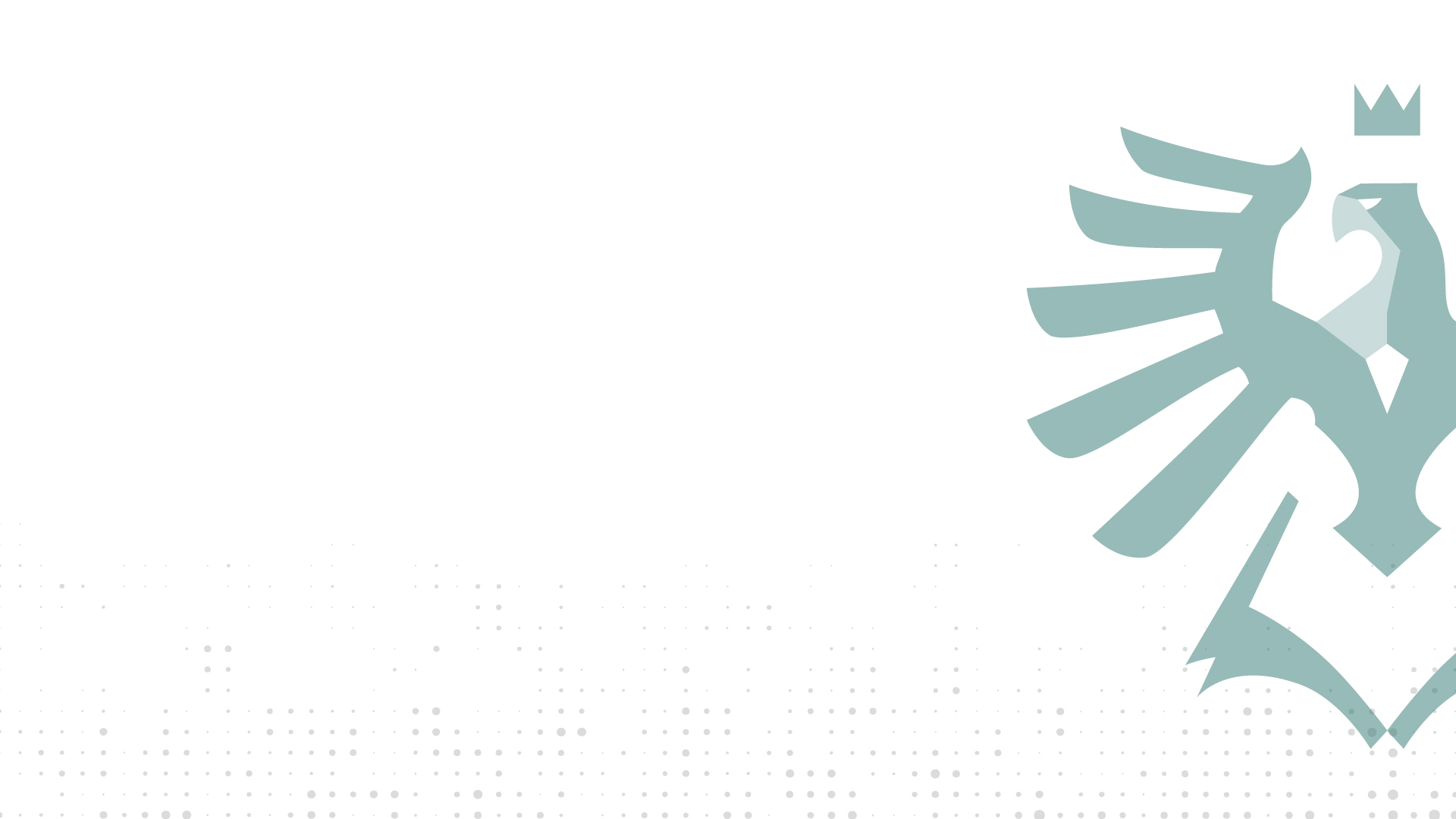 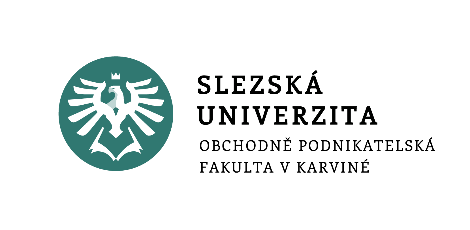 Sociální média
Úvodní seminář
Ing. Daniel Kvíčala, Ph.D.
www.slu.cz/opf/cz
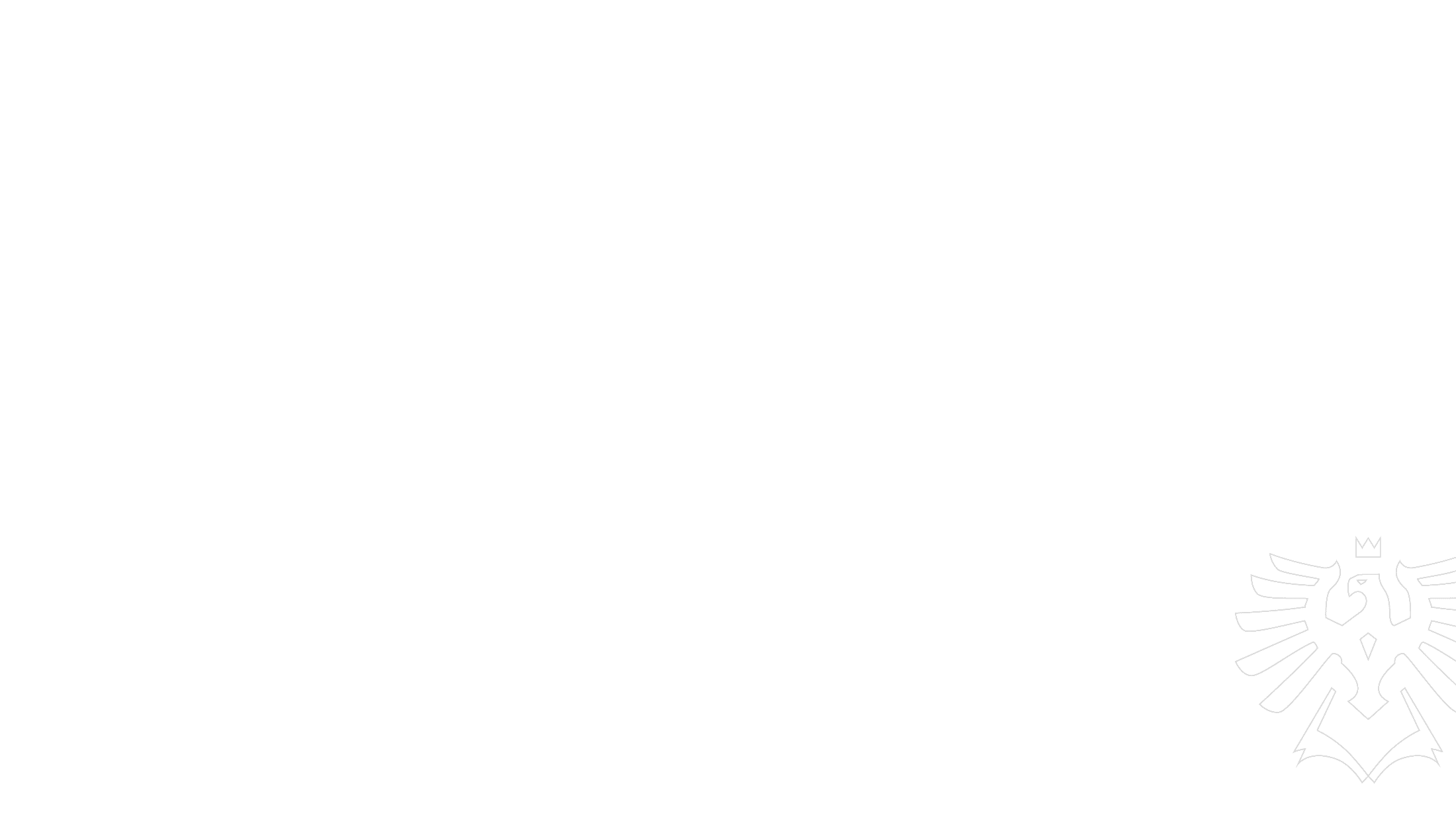 Jak bude probíhat výuka?
Interaktivní forma – diskuse
Případové studie
Praktická cvičení + tipy k bakalářkám
Umělá inteligence jako rádce
Telefony a počítače jen při práci
Dřívější odchody po domluvě
Jídlo o přestávce
Slezská univerzita
Jaké some používáte?
Slezská univerzita
Kolik času trávíte na some denně?
Slezská univerzita
Jakou roli mají some v marketingu?
Slezská univerzita
Jaké jsou výhody / nevýhody pro firmy?
Slezská univerzita
Jaké jsou výhody / nevýhody pro lidi?
Slezská univerzita
Jak some ovlivňují svět?
Slezská univerzita
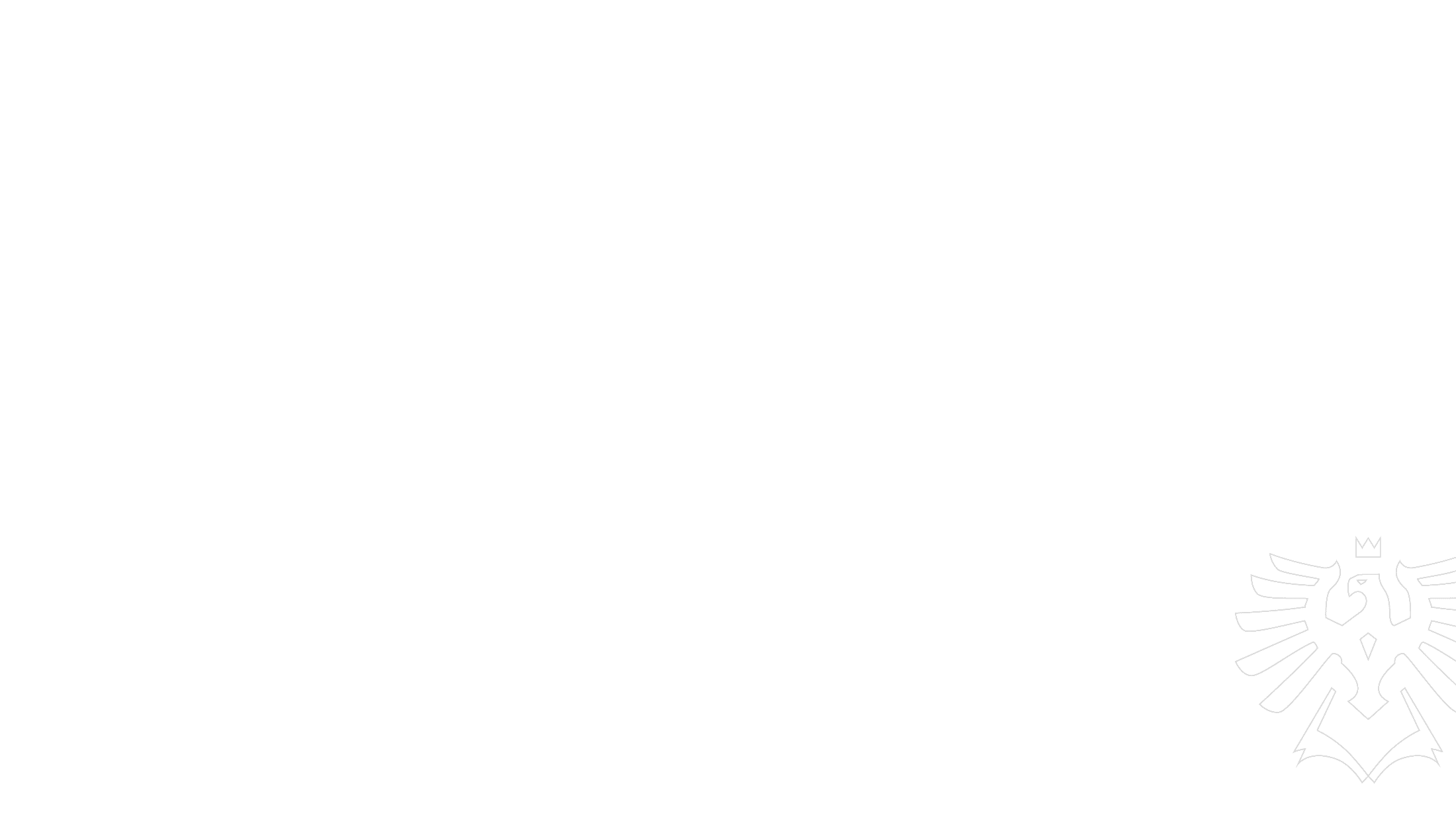 Podmínky absolvování
Seminární práce 50 bodů
Zkouška 50 bodů 
Úspěšný zápočet = 70 bodů
Docházka 60 %
Slezská univerzita
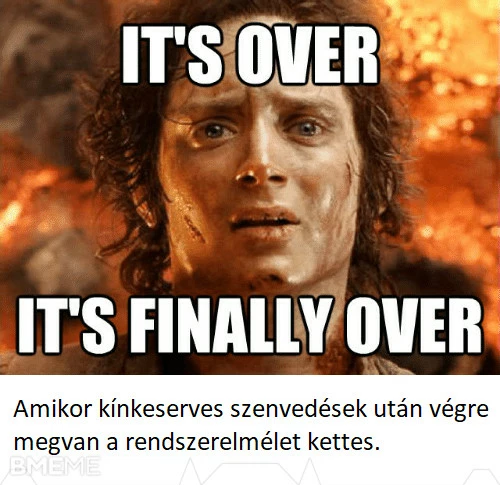